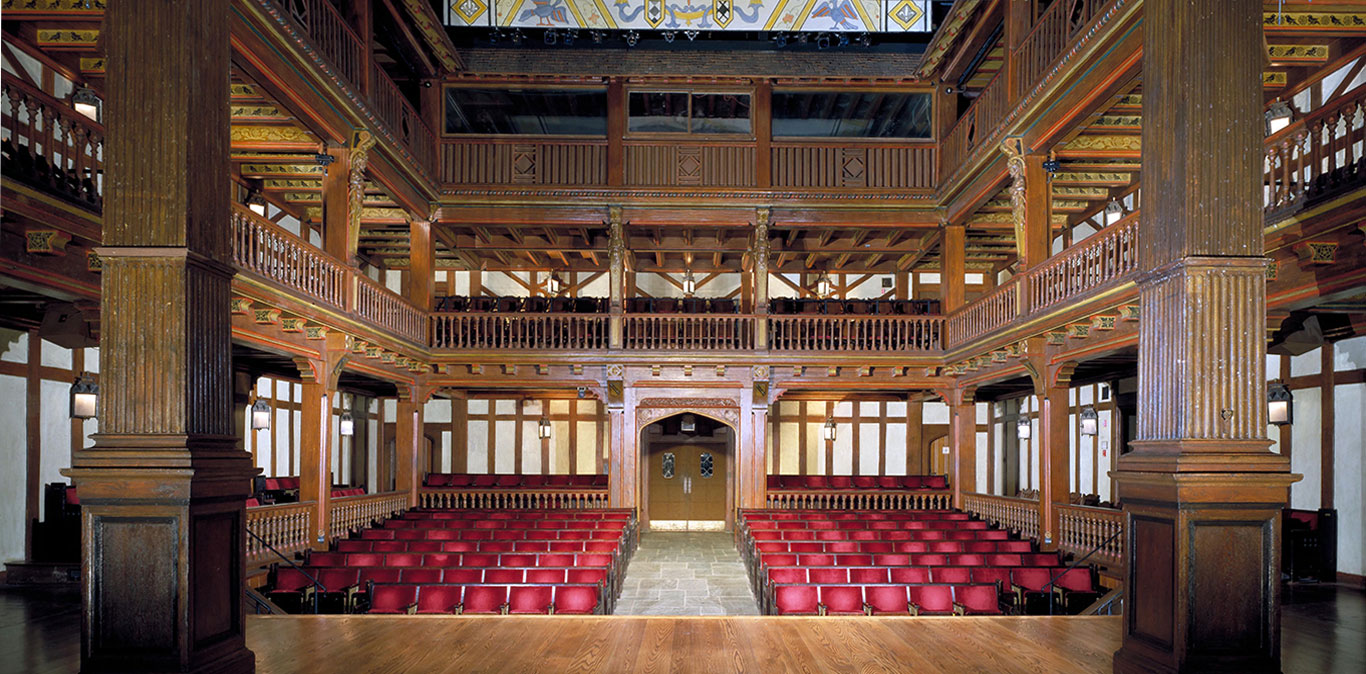 pychoanalytical theory
cultural materialism
postcolonialism
disability theory
masculinities
formalism
law and literature
feminism
critical race theory
queer theory
eco-criticism
social movements
Structures of punishment
feminism
King Lear
political regimes
Lessons from first essay
Sometimes you write yourself into a revised central claim: review and revise essay with that 	in mind 
	When Saul Bellow was asked how it felt to win the Nobel Prize, and he famously 	replied, “I don’t know, I haven’t written about it yet.” 

  Paragraphing 
	Turn signal 

  You don’t diminish the strength of your argument when you acknowledge counter-evidence 
	“While the play implicitly invites the audience to critique how “power, property, and 	inheritance” diminish family ties, Shakespeare merely uses these hegemonic forces as a 	vehicle for exploring the family…”  
  Mapping the conversation